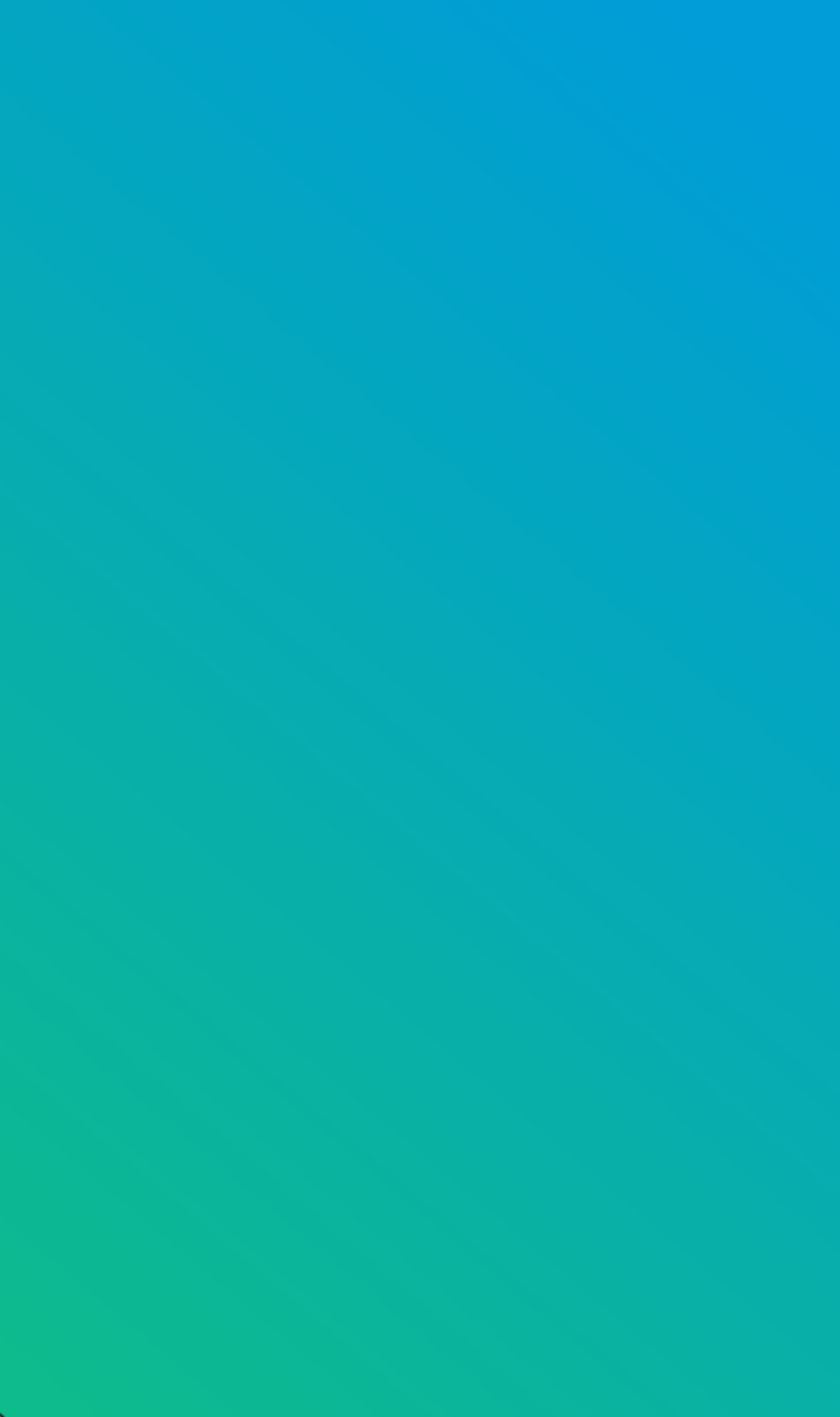 А Б И Л И М П И К С                 2 0 2 4
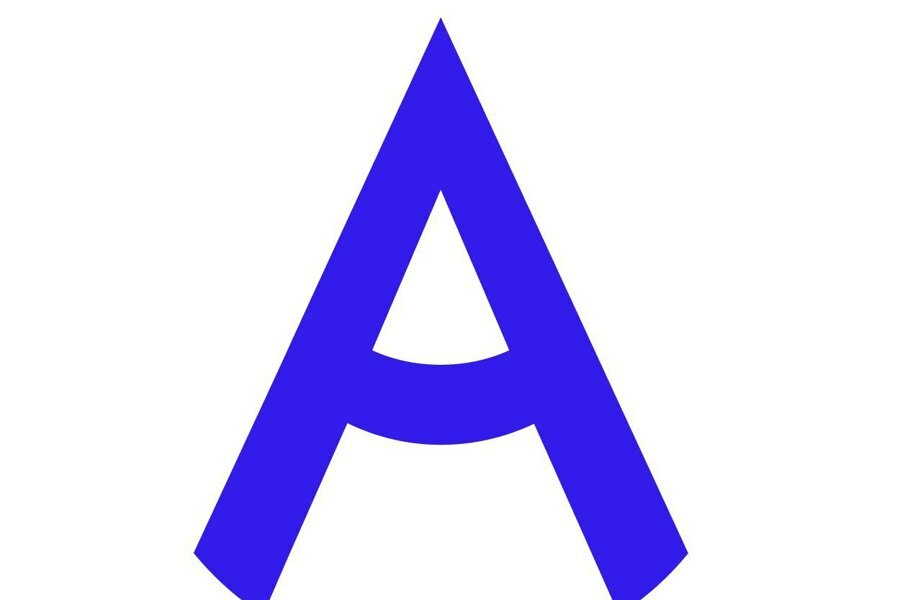 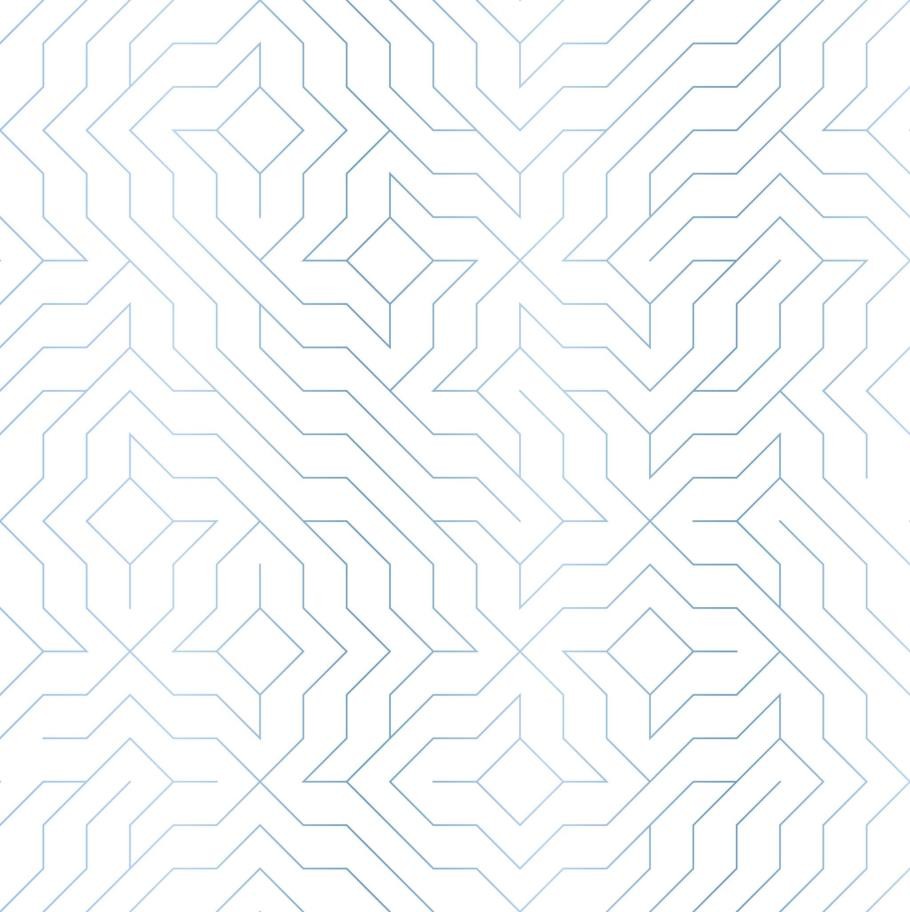 Мечтай! Действуй! 
Побеждай!
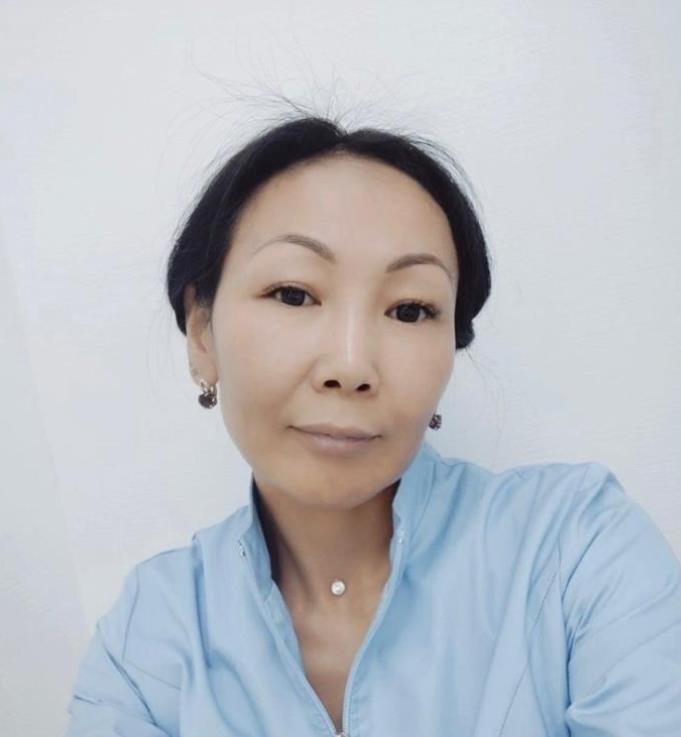 Ш Е С Т А К	П О Л И Н А Н И К О Л А Е В Н А –Г Л А В Н Ы Й Э К С П ЕРТ
«Успех - это не случайность. Это  тяжелая работа, настойчивость,  обучение и прежде всего, любовь к тому, что вы делаете или учитесь  делать»
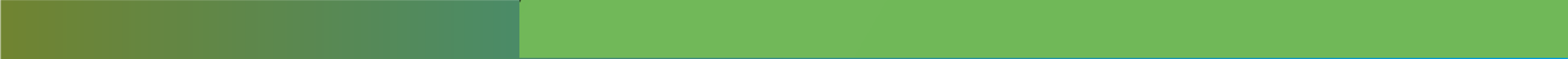 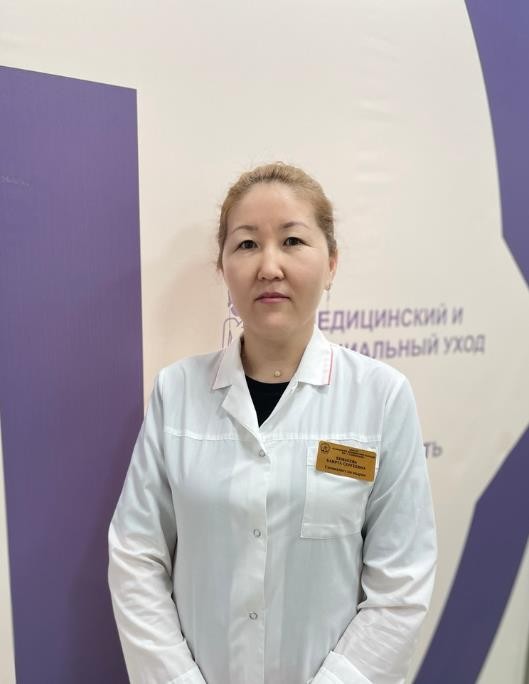 БЕМБЕЕВА 
БАИРТА СЕРГЕЕВНА – ТЕХНИЧЕСКИЙ ЭКСПЕРТ
«Все в наших руках, поэтому их  нельзя опускать»
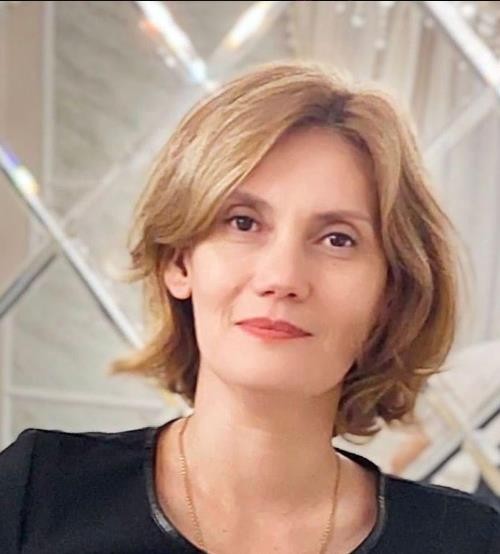 ПОЛЕТАЕВА АННА НИКОЛАЕВНА – ЭКСПЕРТ
«Важно не количество знаний, а их качество. Можно знать очень много, не зная самого нужного»
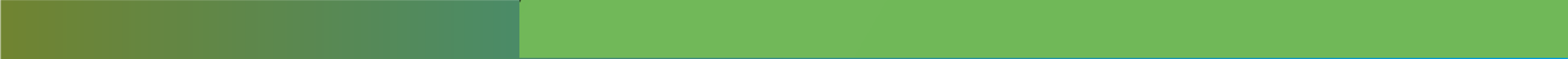 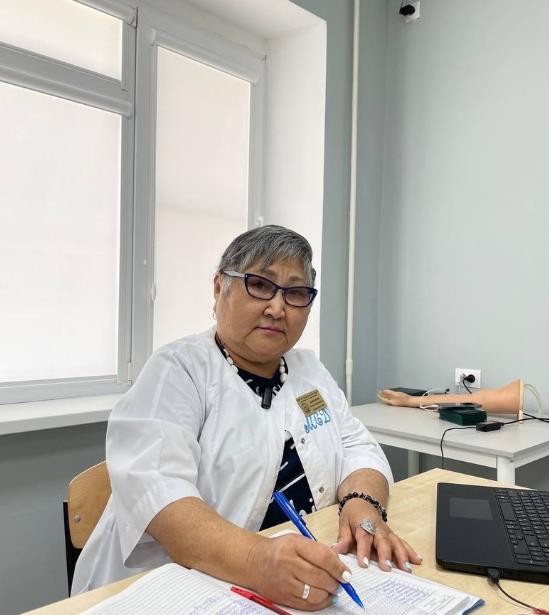 МАРХАКОВА ЕЛЕНА ДОРЖЕЕВНА – ЭКСПЕРТ-НАСТАВНИК
«Медицинская сестра должна иметь  квалификацию троякого ряда:  научную - для понимания болезни,  сердечную - для понимания больного,  техническую - для ухода за больными»
Флоренс Найтингейл.
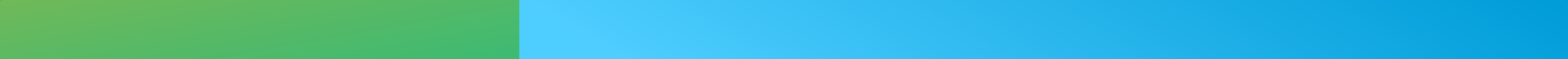 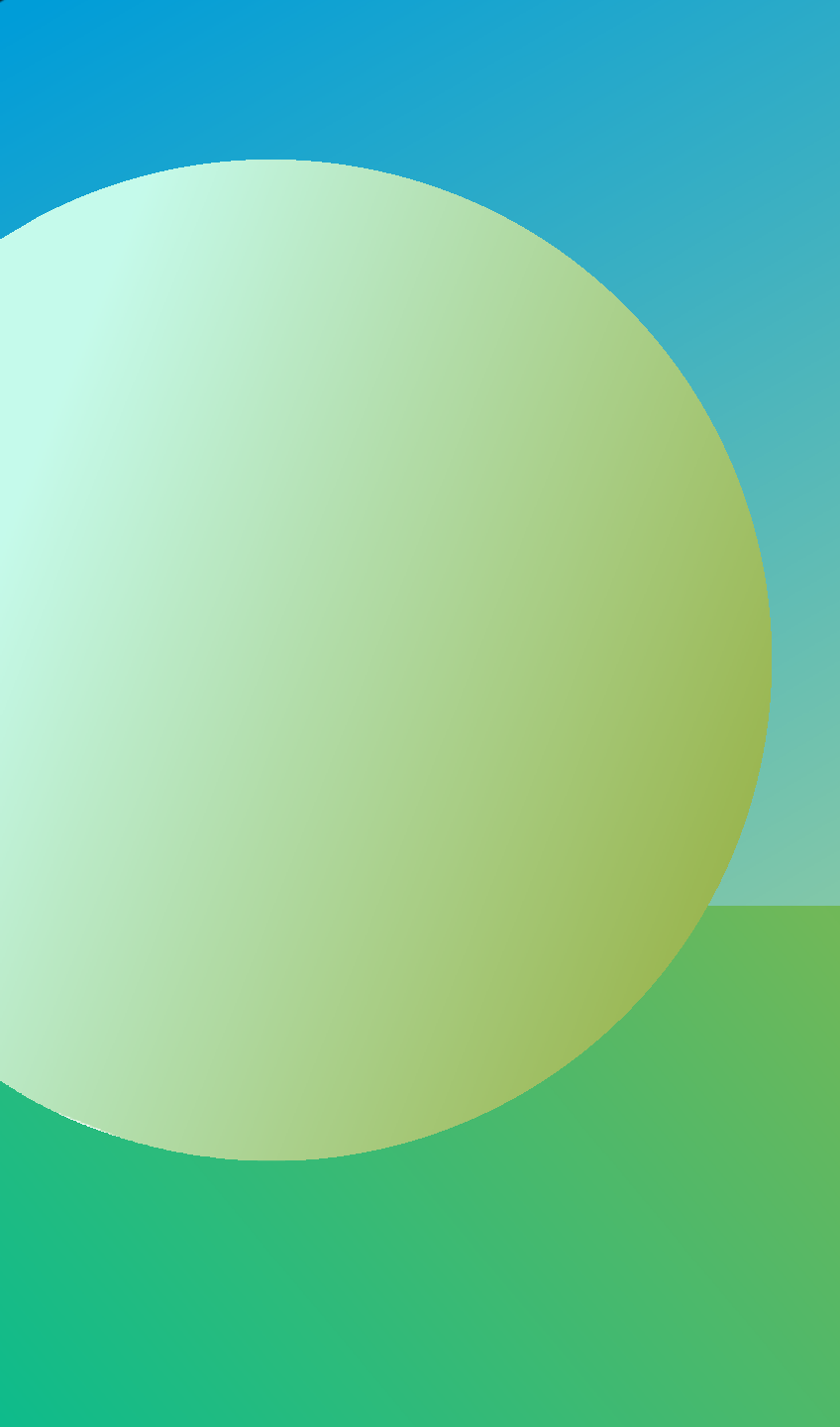 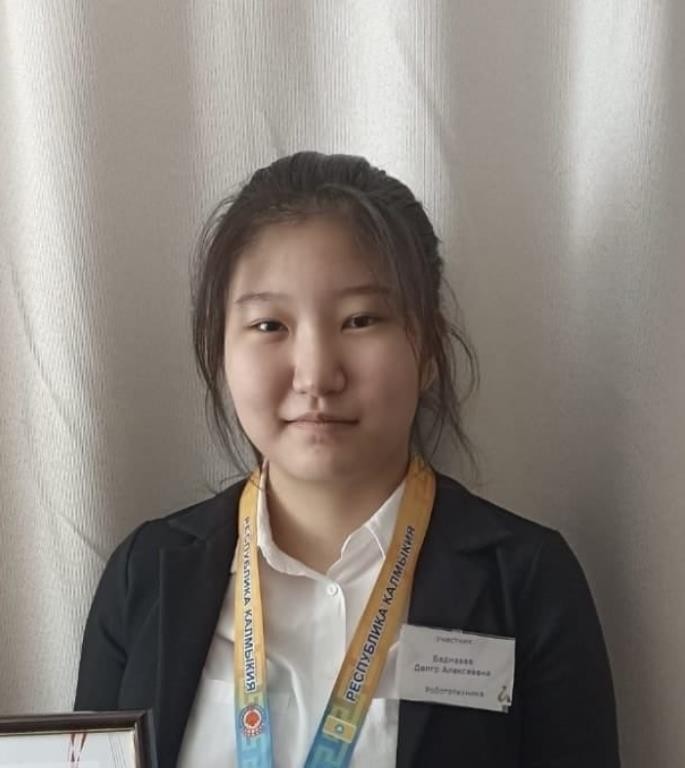 Б А Д М А Е В АД Е Л Г Р –  У Ч А С Т Н И К
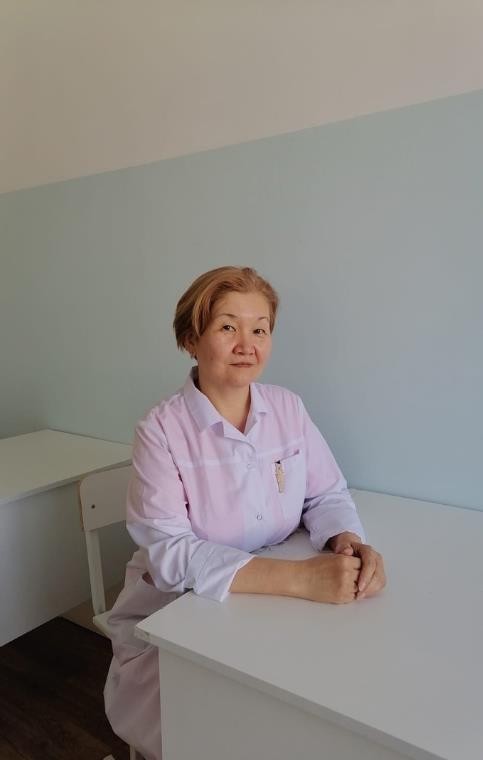 ЭНЧАЕВА ТАТЬЯНА ШОВАЕВНА – ЭКСПЕРТ-НАСТАВНИК
«Успех -  это сумма небольших усилий, повторяющихся изо дня в день»
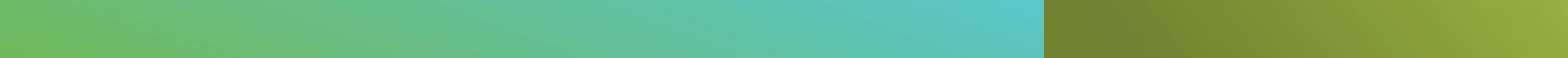 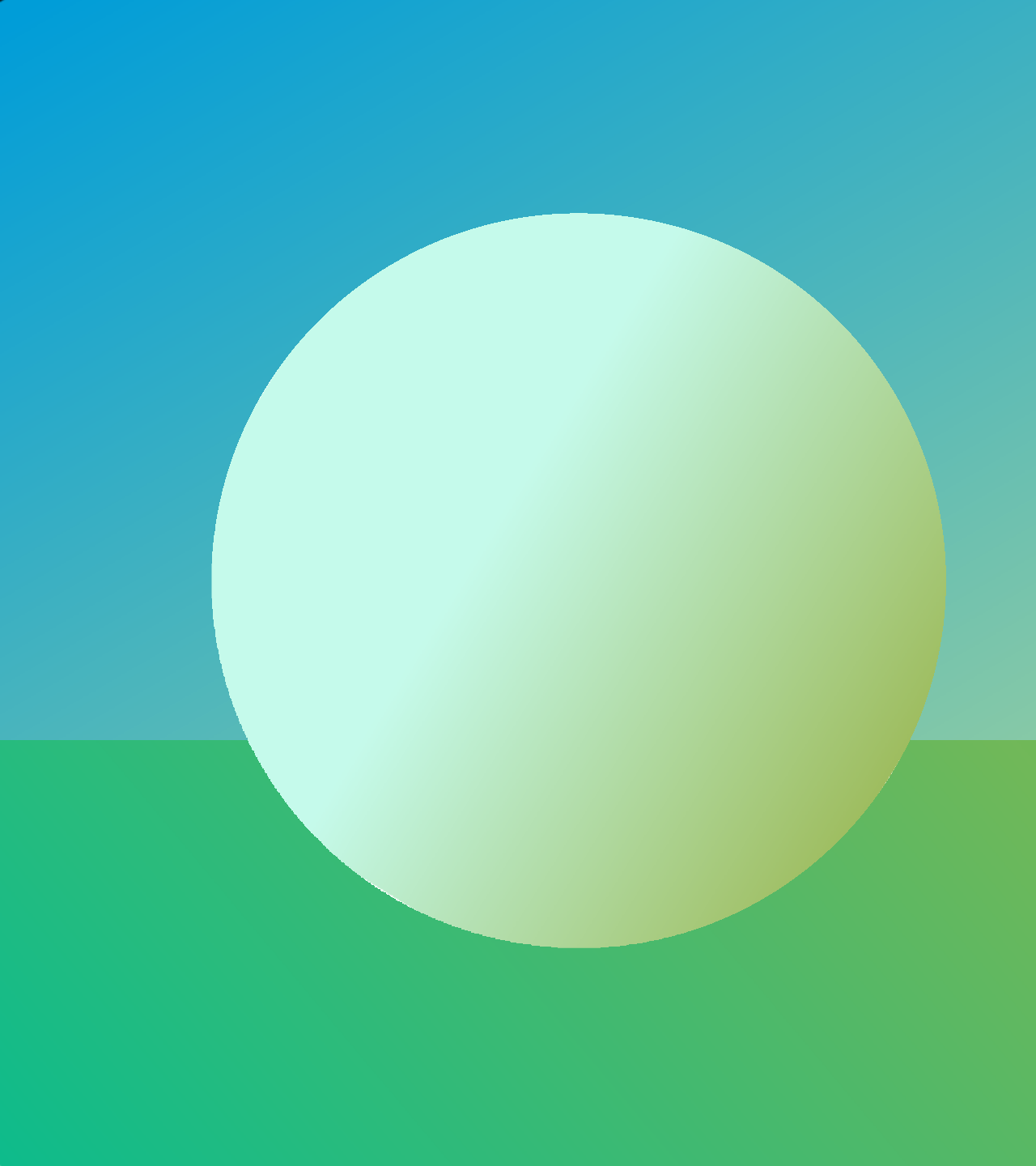 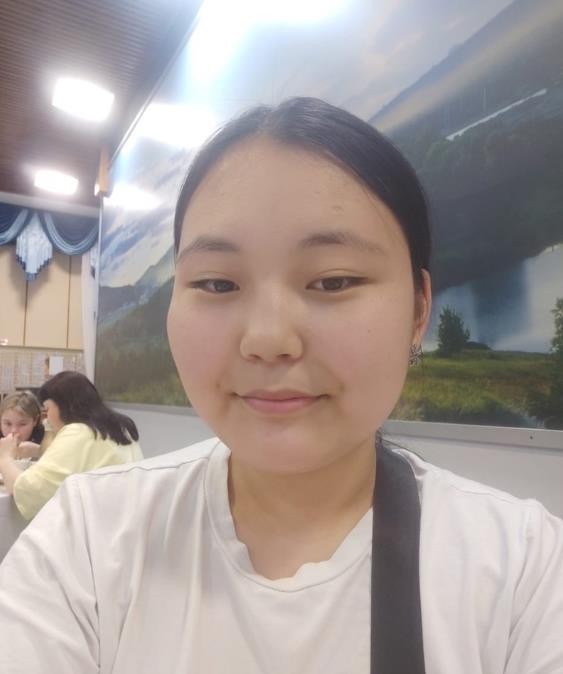 УТЕШЕВА ЕВА – 
УЧАСТНИК
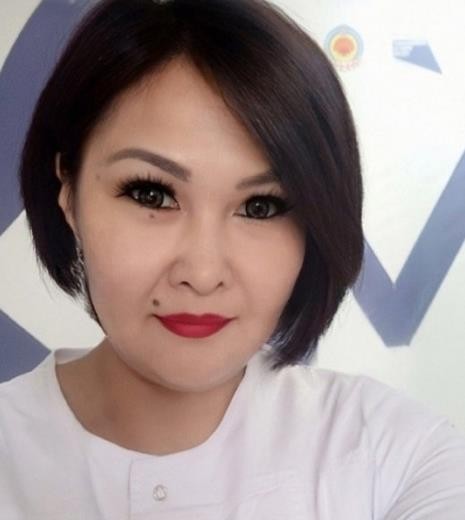 БАДМАЕВА 
БЭЛЛА САНАЛОВНА
ЭКСПЕРТ-НАСТАВНИК
«Дорогой медик! Помни, что знания – твои крылья в этом мире. Лети высоко, стремись к совершенству и никогда не забывай, что твоя миссия – помогать людям»
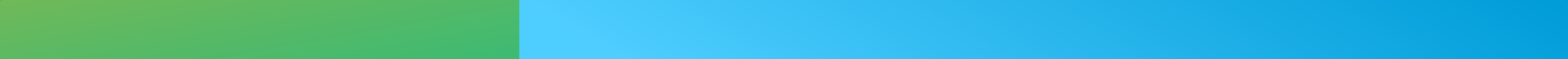 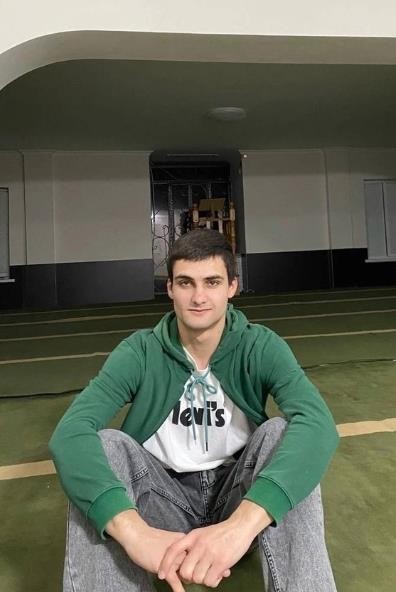 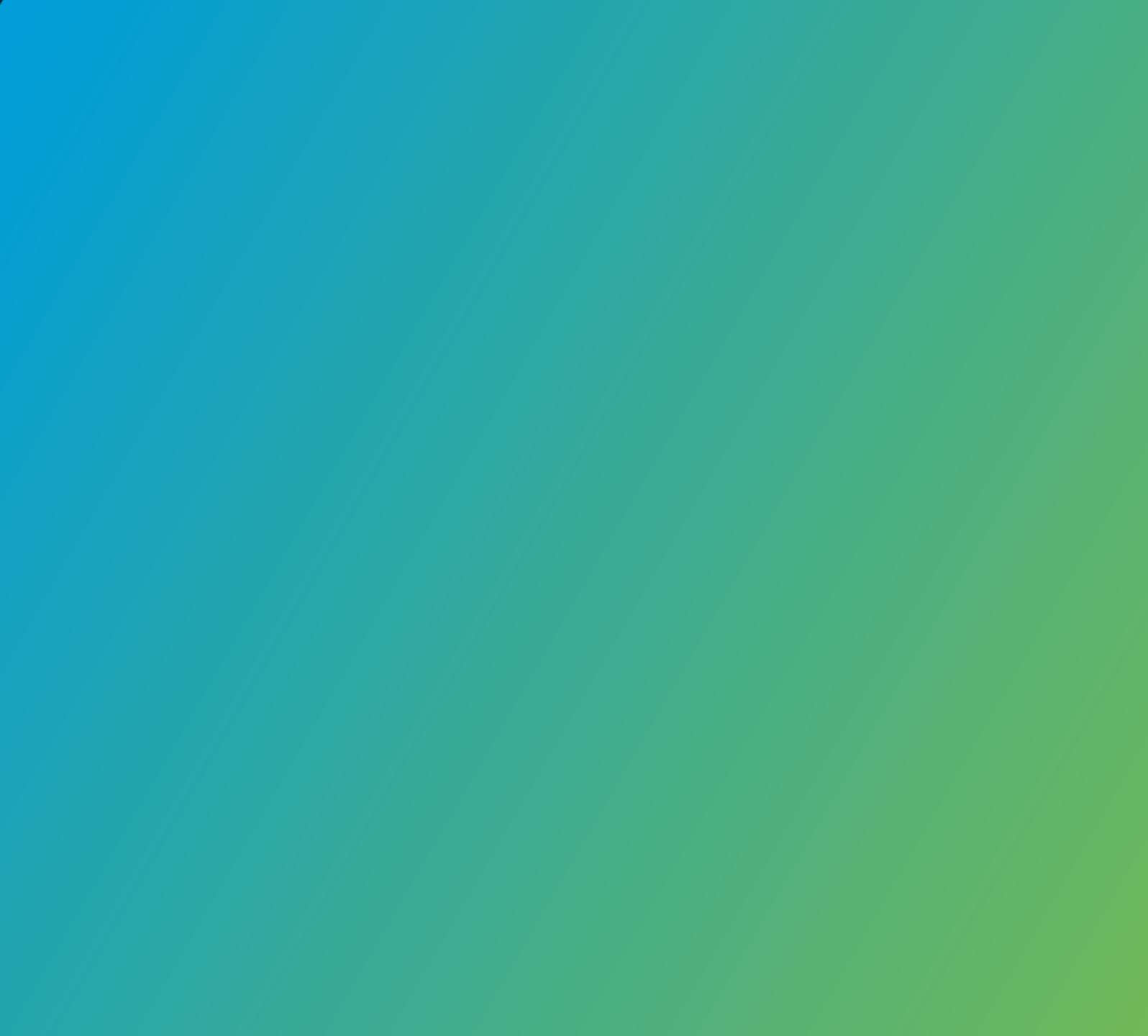 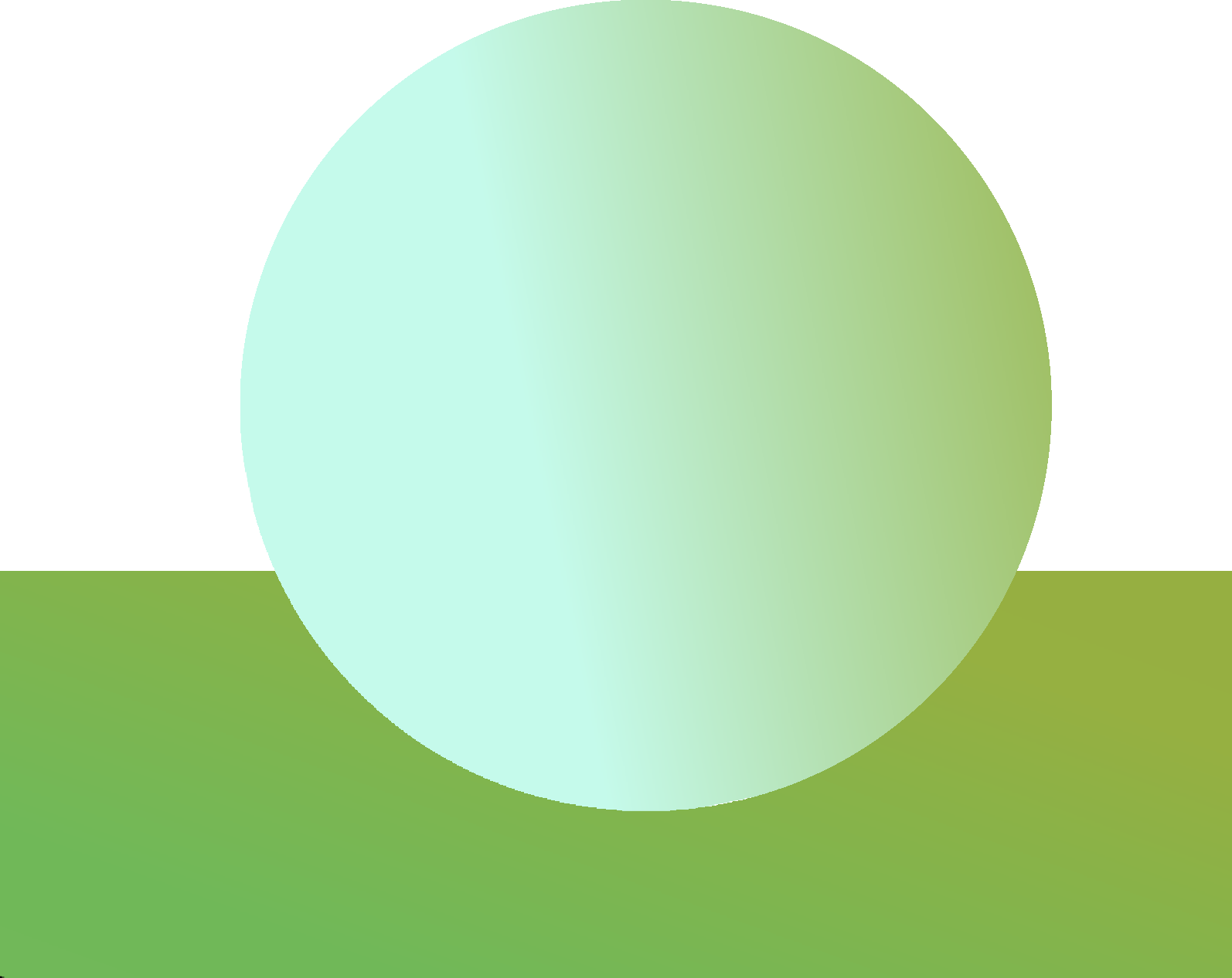 М А Т А Е В	А Ю Б -  У Ч А С Т Н И К
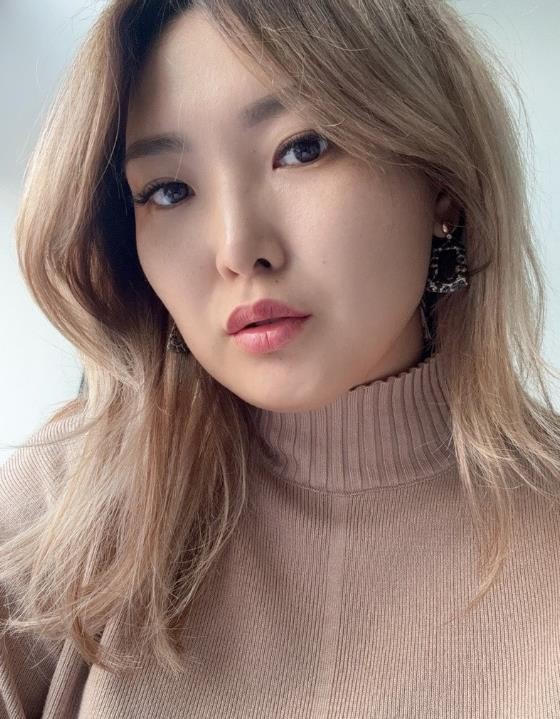 ШАНХОРОВА 
МАРИЯ САНДЖИЕВНА – ЭКСПЕРТ-НАСТАВНИК
«О чем бы ты не мечтал – мечтай о большем!»
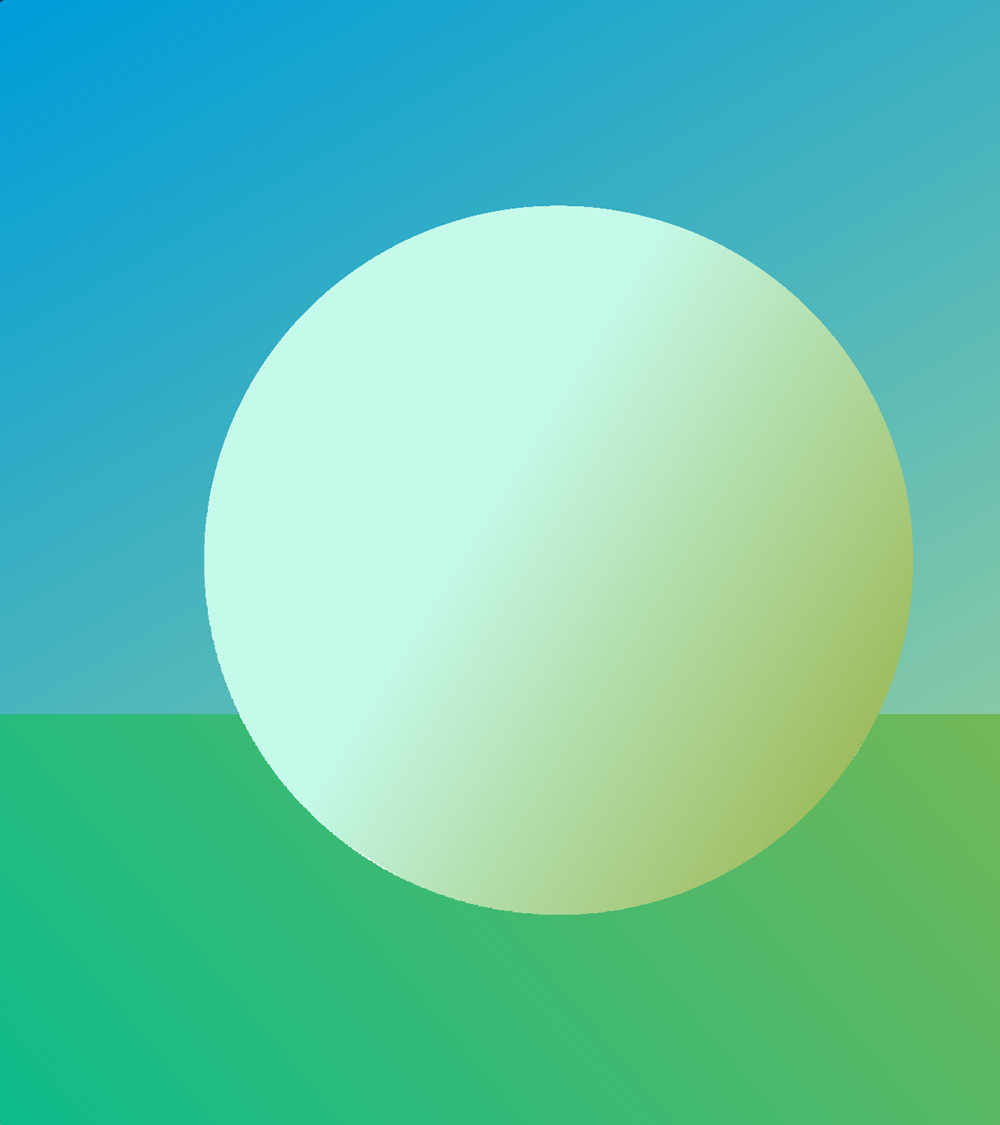 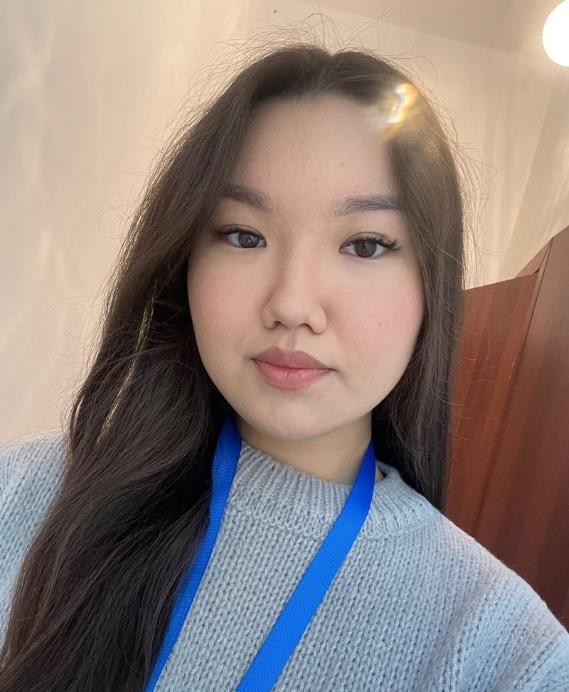 СЛИНКИНА ВАЛЕРИЯ - УЧАСТНИК
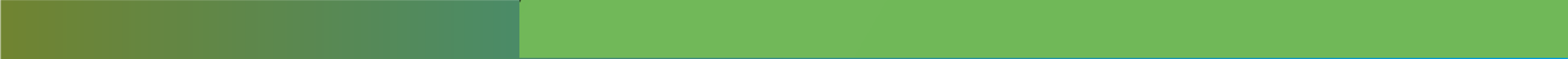 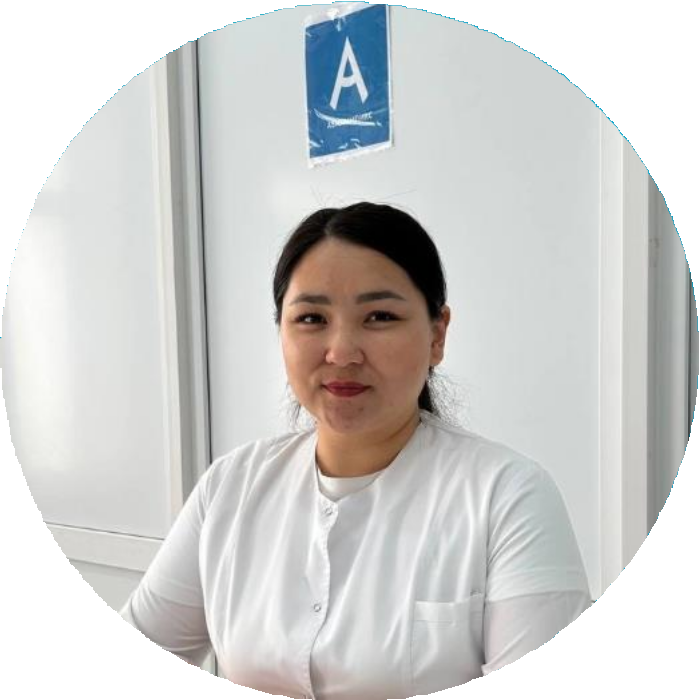 БАДМАЕВА 
ЕЛЕНА ГЕРМАНОВНА
ПРЕПОДАВАТЕЛЬ-НАСТАВНИК
«Личный пример - не просто лучший  метод убеждения, а единственный»
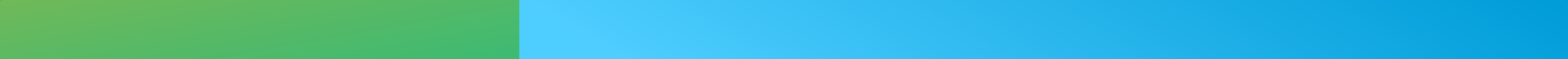 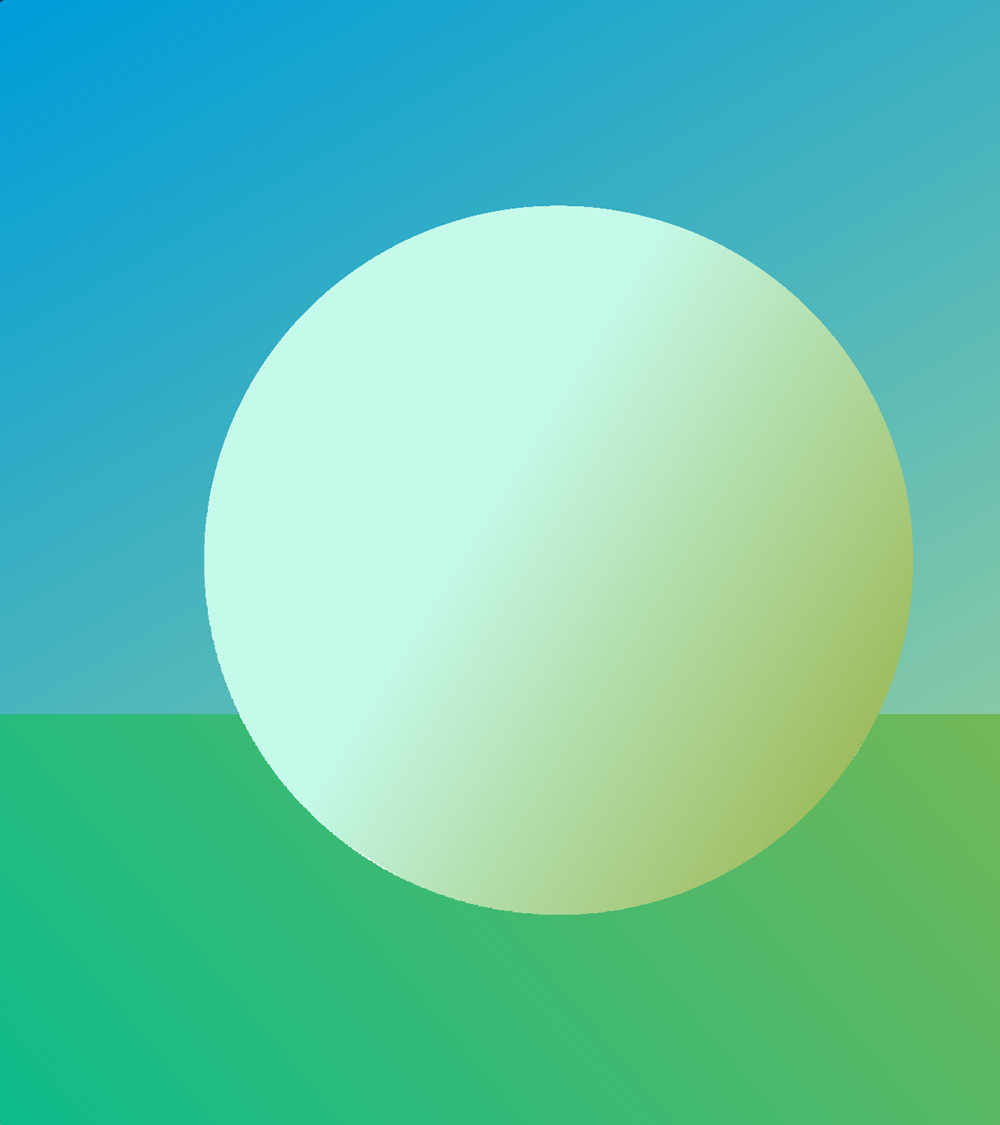 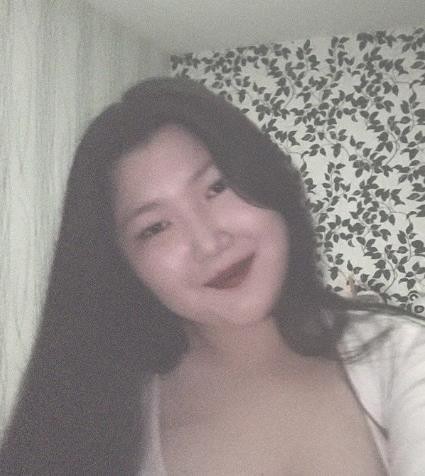 ЛАРКИНА ЭЛЬЗЯТА – УЧАСТНИК
«Просто знать - еще не все, знания  нужно уметь использовать»
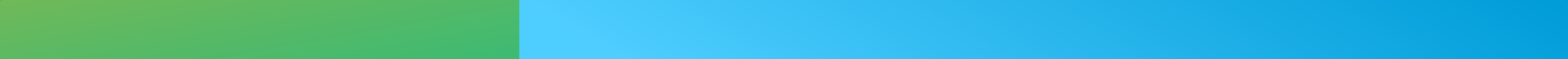